10 mins
Rolling Recall – Year 9 – Autumn 1 - Start
ANSWERS
Maths Challenge Questions
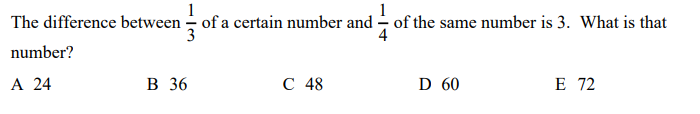 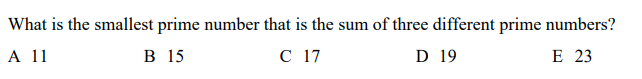 [Speaker Notes: Challenge questions from UKMT junior maths challenge 2020 Q1, 17]
Challenge 1
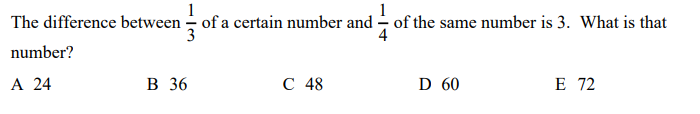 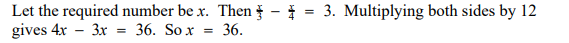 Challenge 2
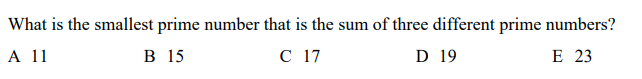 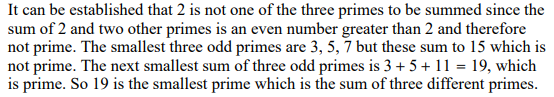 [Speaker Notes: Challenge questions from UKMT junior maths challenge 2015 Q4, 11
Further investigation problems can be found in this doc https://www.ukmt.org.uk/sites/default/files/ukmt/junior-mathematical-challenge/JMC-2020-extended.pdf]
10 mins
Rolling Recall – Year 9 – Autumn 1 - Middle
ANSWERS
Challenge
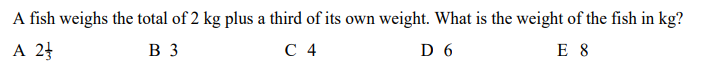 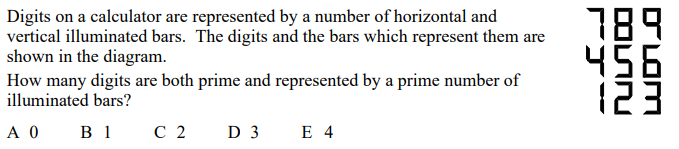 [Speaker Notes: Challenge questions from UKMT junior maths challenge 2020 Q2, 18]
Challenge 1
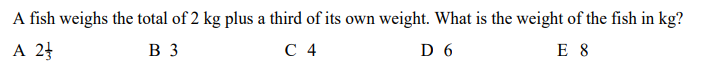 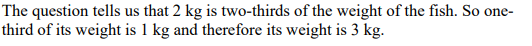 Challenge 2
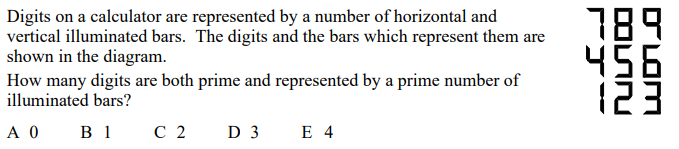 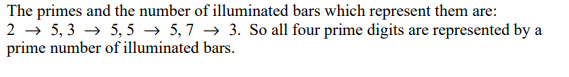 [Speaker Notes: Challenge questions from UKMT junior maths challenge 2015 Q12, 14
Further investigation problems can be found in this doc https://www.ukmt.org.uk/sites/default/files/ukmt/junior-mathematical-challenge/JMC-2020-extended.pdf]
10 mins
Rolling Recall – Year 9 – Autumn 1 - End
Challenge
ANSWERS
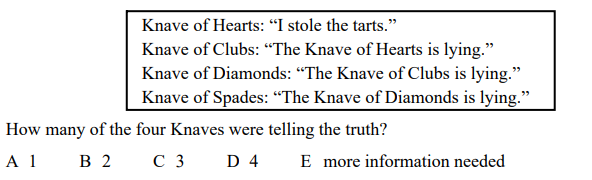 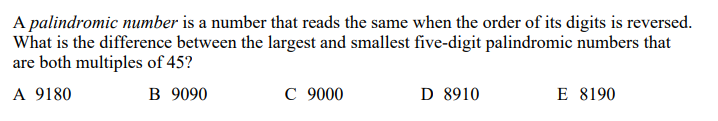 [Speaker Notes: Challenge questions from UKMT junior maths challenge 2015 Q17, 24]
Challenge 1
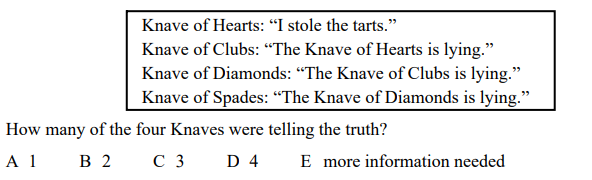 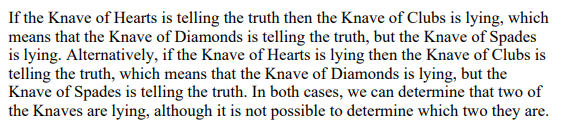 Challenge 2
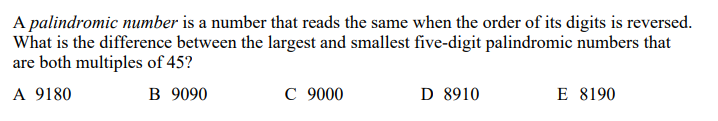 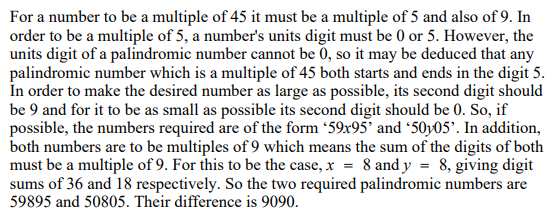 [Speaker Notes: Challenge questions from UKMT junior maths challenge 2020 Q3, 20
Further investigation problems can be found in this doc https://www.ukmt.org.uk/sites/default/files/ukmt/junior-mathematical-challenge/JMC-2020-extended.pdf]